Fig 2. Reduction (model fitted) in seated systolic blood pressure (SeSBP) for 12 groups in the factorial design by ...
Am J Hypertens, Volume 17, Issue 3, March 2004, Pages 252–259, https://doi.org/10.1016/j.amjhyper.2003.11.003
The content of this slide may be subject to copyright: please see the slide notes for details.
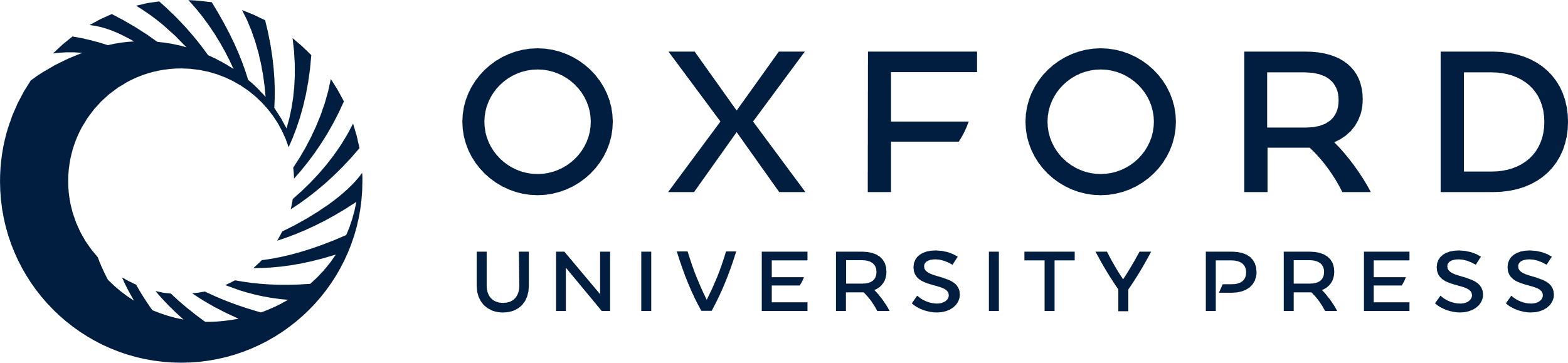 [Speaker Notes: Fig 2. Reduction (model fitted) in seated systolic blood pressure (SeSBP) for 12 groups in the factorial design by olmesartan medoxomil and hydrochlorothiazide (HCTZ) dosage. All active combination therapies resulted in significantly superior reductions in SeSBP versus placebo. The 95% CIs (in mm Hg) were as follows: (−6.8, −0.3) for placebo/placebo; (−3.4, −8.1) for olmesartan medoxomil 10 mg/placebo; (−18.3, −12.7) for olmesartan medoxomil 20 mg/placebo; (−19.7, −12.2) for olmesartan medoxomil 40 mg/placebo; (−12.7, −6.6) for placebo/HCTZ 12.5 mg; (−20.1, −14.7) for olmesartan medoxomil 10 mg/HCTZ 12.5 mg; (−23.0, −17.1) for olmesartan medoxomil 20 mg/HCTZ 12.5 mg; (−23.8, −17.4) for olmesartan medoxomil 40 mg/HCTZ 12.5 mg; (−20.6, −13.6) for placebo/HCTZ 25 mg; (−25.6, −20.3) for olmesartan medoxomil 10 mg/HCTZ 25 mg; (−30.0, −24.2) for olmesartan medoxomil 20 mg/HCTZ 25 mg; (−30.8, −22.8) for olmesartan medoxomil 40 mg/HCTZ 25 mg.

Unless provided in the caption above, the following copyright applies to the content of this slide: © American Journal of Hypertension, Ltd. 2004]